Evaluating Emissions Using Satellite Observations
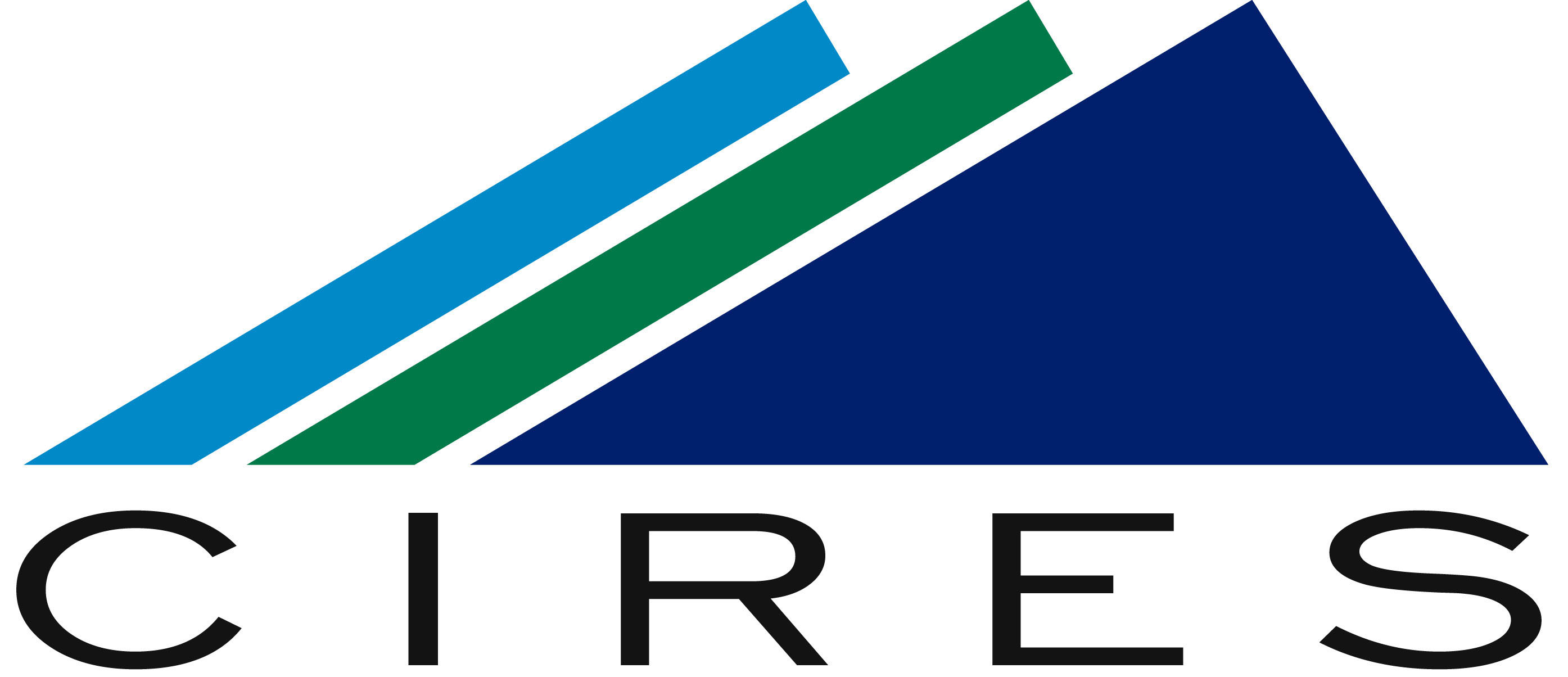 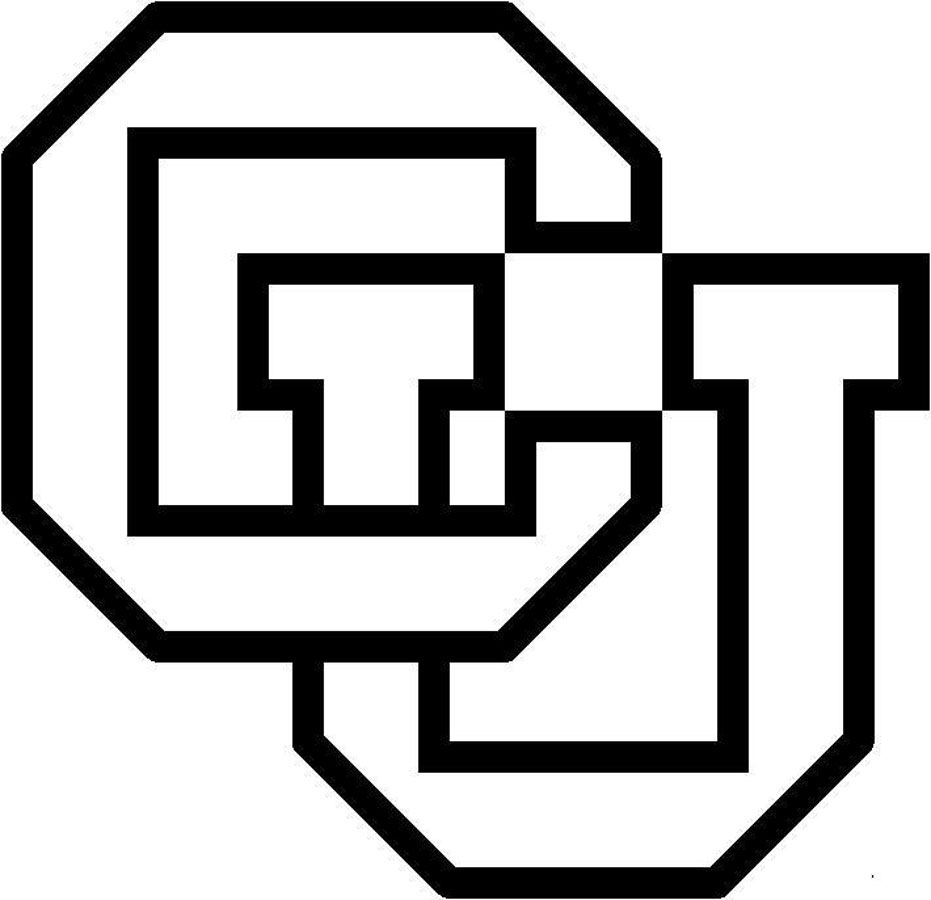 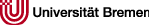 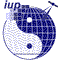 Gregory Frost*, Si-Wan Kim*, Stuart McKeen*, Eirh Yu Hsie*, Claire Granier*†, & Michael Trainer
Chemical Sciences Division, NOAA Earth System Research Laboratory, Boulder, Colorado, USA
*also at Cooperative Institute for Research in Environmental Sciences, University of Colorado, Boulder, CO
†also at Université Pierre et Marie Curie and LATMOS-CNRS, Paris, France
Andreas Heckel, Andreas Hilboll, Andreas Richter, & John Burrows 
Institute of Environmental Physics & Institute of Remote Sensing, University of Bremen, Germany
James Gleason 
NASA Goddard Space Flight Center, Greenbelt, Maryland, USA
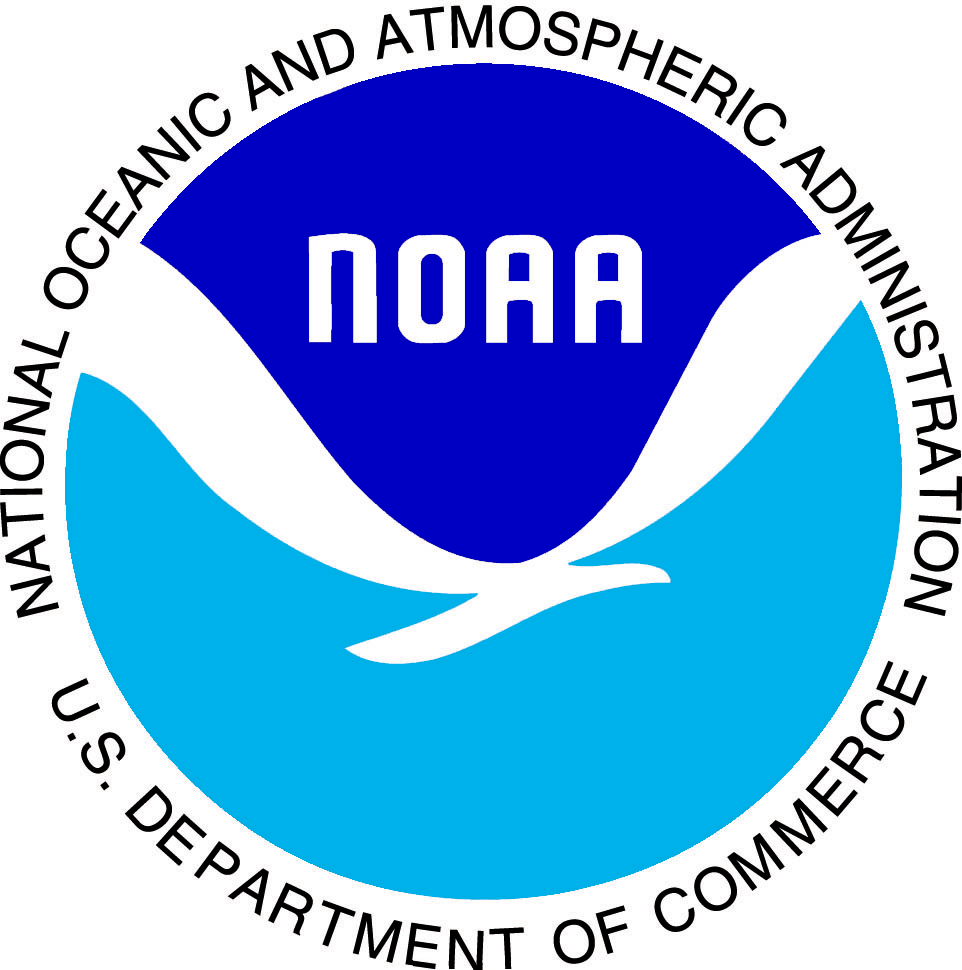 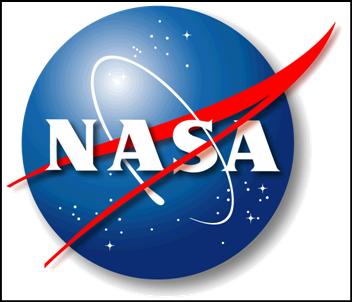 OUTLINE
Many research groups have done emissions evaluation and estimations using satellites
Global, regional, and individual sources
Fossil fuel combustion, biogenic emissions, fires, soils and agriculture, …
NOx, SO2, HCHO, (CHO)2, CO, CH4, CO2,…
Our approach: Top-down assessment of sector-wide NOx emissions using atmospheric NO2 columns retrieved from satellites and calculated by a regional chemical-transport model
2 examples applying this approach:
NOx emission controls at Eastern US power plants (S.-W. Kim et al., GRL.,  2006)
NOx emissions from Western US power plants & urban areas (S.-W. Kim et al., JGR, 2009)
Coordinated US Initiative on Emissions Research
First Workshop, 4 December 2009, NOAA DSRC, Boulder, CO
Top-Down Emissions Assessment by Satellites
NOx emissions  NO2 columns (summer day  short NOx lifetime)  

Satellite-observations of NO2 columns in combination with chemical-transport models
Understand and improve NOx emissions (Martin et al., 2003; Beirle et al., 2003; Richter et al., 2005; van der A, 2006; Kim et al., 2006 & 2009; … )
Uncertainties in satellite retrieval and modeling (Boersma et al., 2004; Kim et al. 2009)
US power plant measure their NOx emissions in-stack (CEMS) 
More accurate modeled NO2 columns
Evaluate & calibrate satellite NO2 columns over power plants with regional model
Satellite-retrieved NO2 columns used to evaluate inventories for other NOx sources
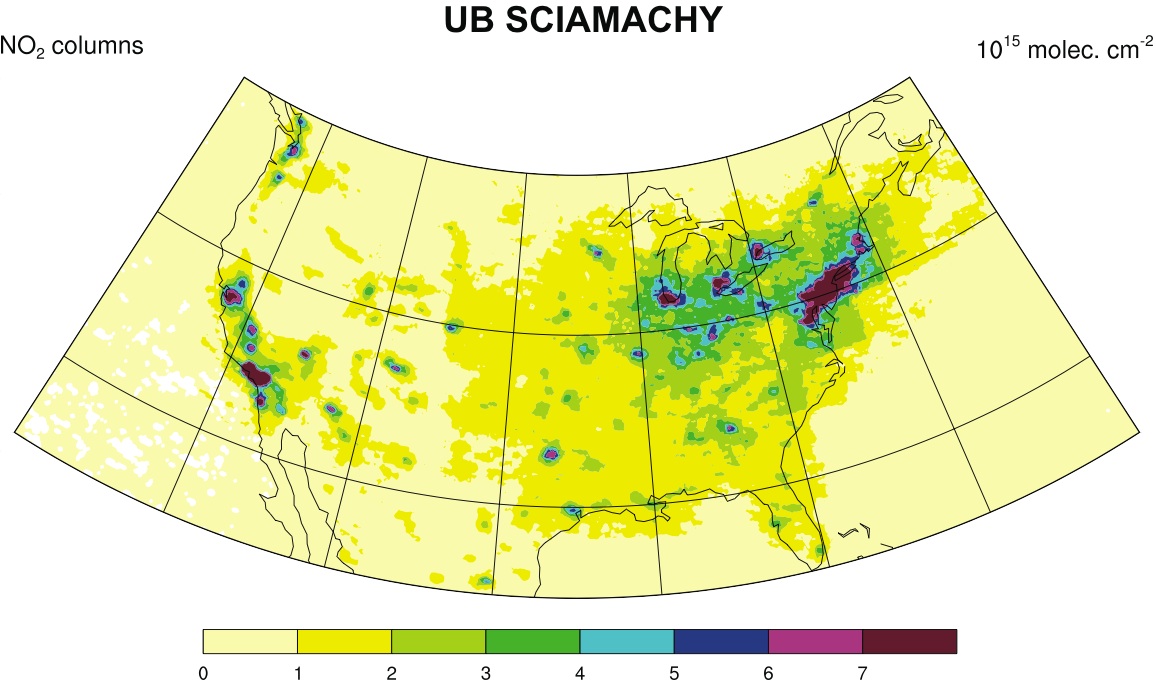 Satellite NO2 Column Retrievals
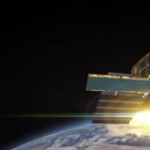 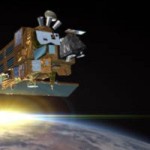 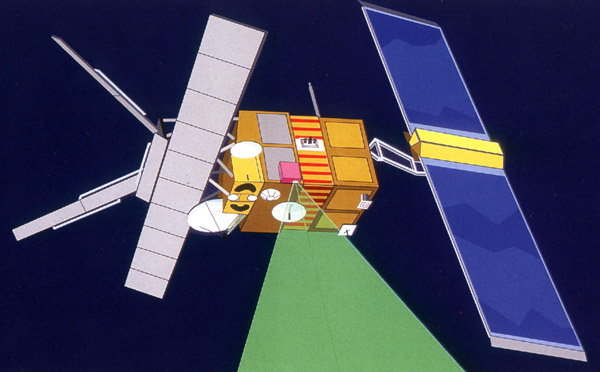 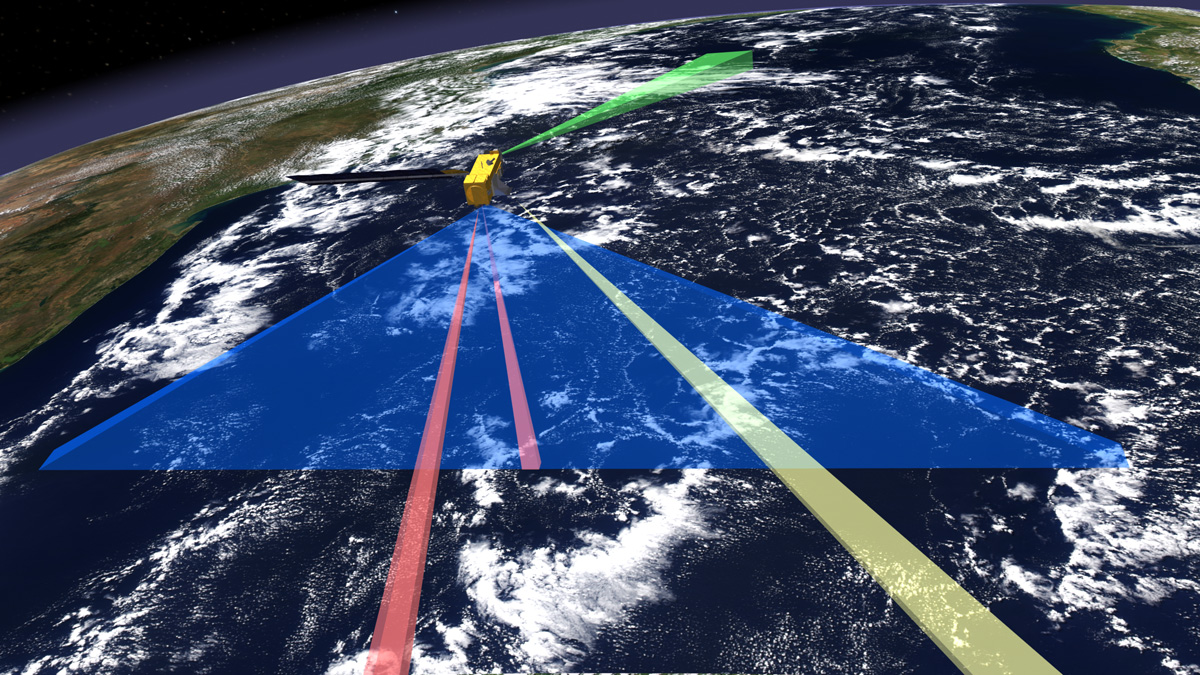 NO2 Column Retrieval Process
Spectral fittings to get NO2 slant column (S)
Subtraction of stratospheric NO2 column
Calculation and application of air mass factor (AMF) to get NO2 vertical column (V)  V = S / AMF
AMF calculation:
A priori NO2 profile: chemical-transport models
A priori aerosol profile
Aerosol optical depth
Terrain height 
Surface albedo
Temperature & Pressure
Radiative transfer equation: LOWTRAN, etc
WRF-Chem Modeling of NO2 Vertical Columns
Weather Research and Forecasting - Chemistry model
www.wrf-model.org/WG11
Simulates atmospheric chemistry online within WRF meteorological model
Can choose between various modules for gas and aerosol chemistry, planetary boundary layer dynamics, aerosol and cloud microphysics, radiation, and convection
Setup for these case studies
Eastern US
Summer 2004 simulation period
27 x 27 km2 horizontal resolution
Western US
Summer 2005 simulation period
15 x 15 km2 horizontal resolution
Emissions
EPA NEI1999 and NEI2005
CEMS power plant emissions
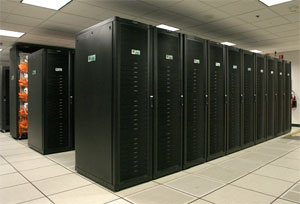 NOAA ESRL High Performance Computing System
WRF-Chem Summer 2004 Average NO2 Vertical Columns
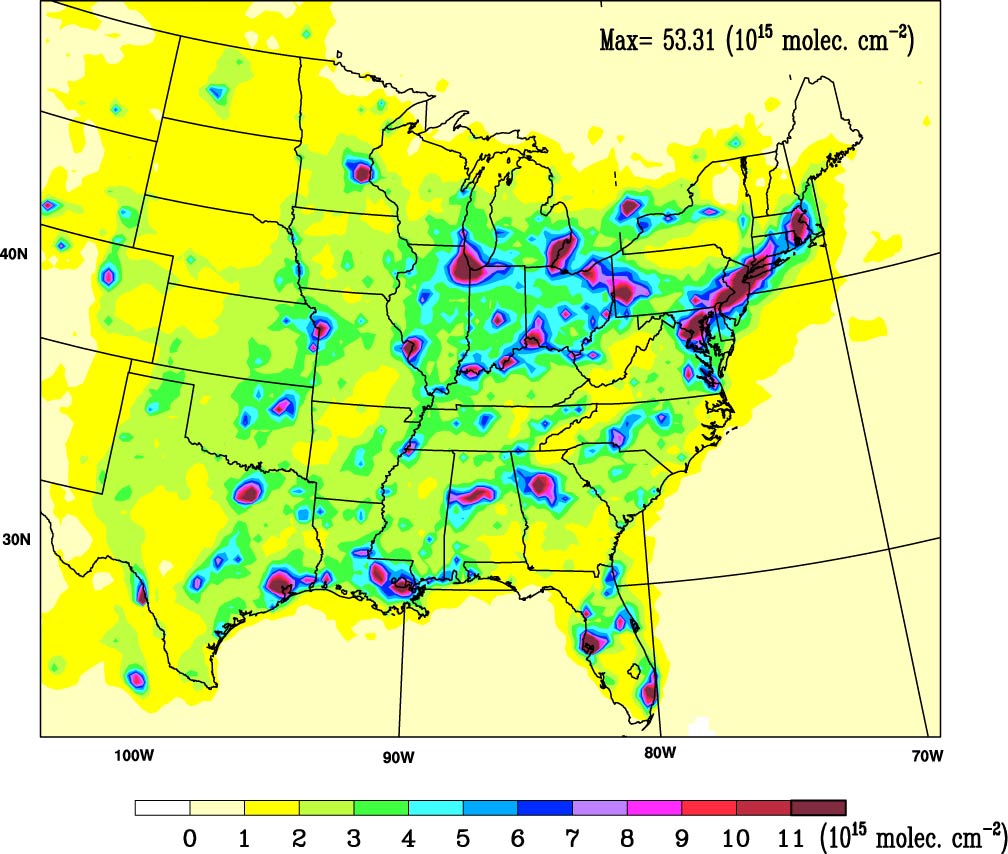 ∆(US) = -36%
∆(Ohio River)  = -45%
NOx Controls at Eastern US Power Plants
Effects of NOx controls on large point sources in the Eastern US beginning in the late 1990s
National and regional pollution control programs
Focus on coal-burning power plants
Improved burner technology, post-burner scrubbers
Continuous Emission Monitoring Systems (CEMS)
Stack measurements of hourly NOx, SO2, and CO2 emissions made by utility companies 
Data for 966 facilities in 1999 and 1427 facilities in 2004
CEMS data show:
Substantial NOx emission reductions since late 1990’s 
 Amount of electric power generated has increased
EPA Clean Air Markets Division Emissions Query Wizard
http://camddataandmaps.epa.gov/gdm/index.cfm?fuseaction=emissions.wizard
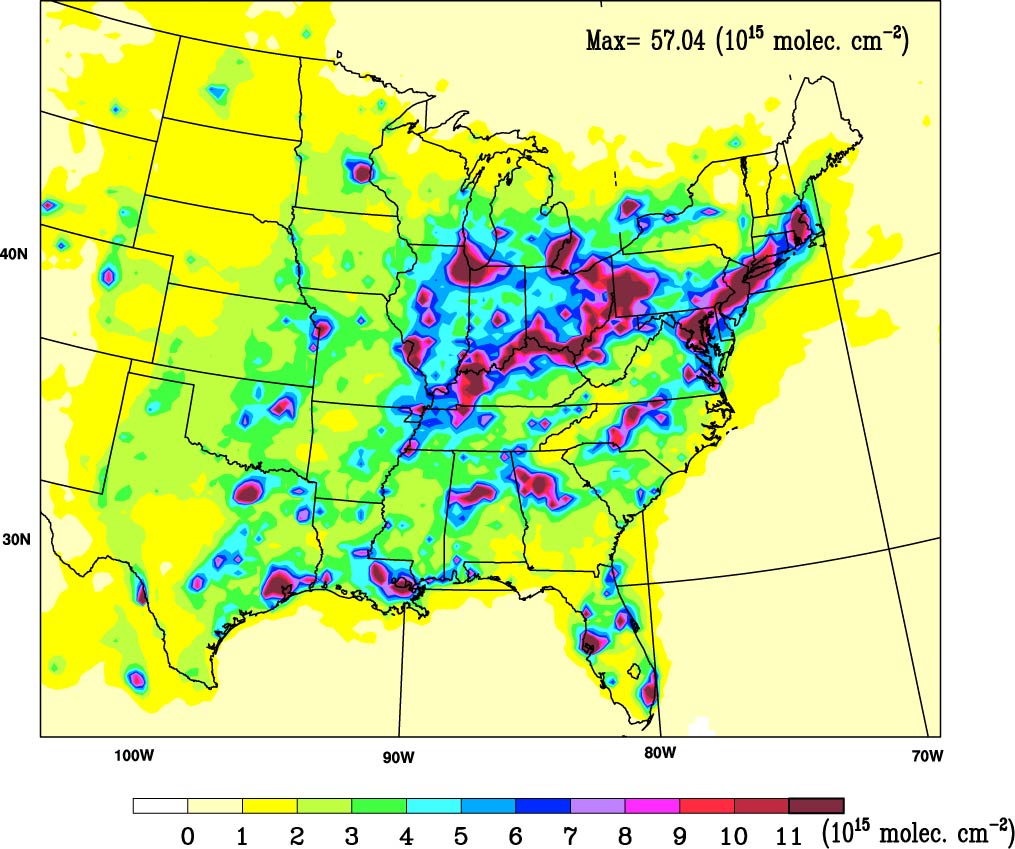 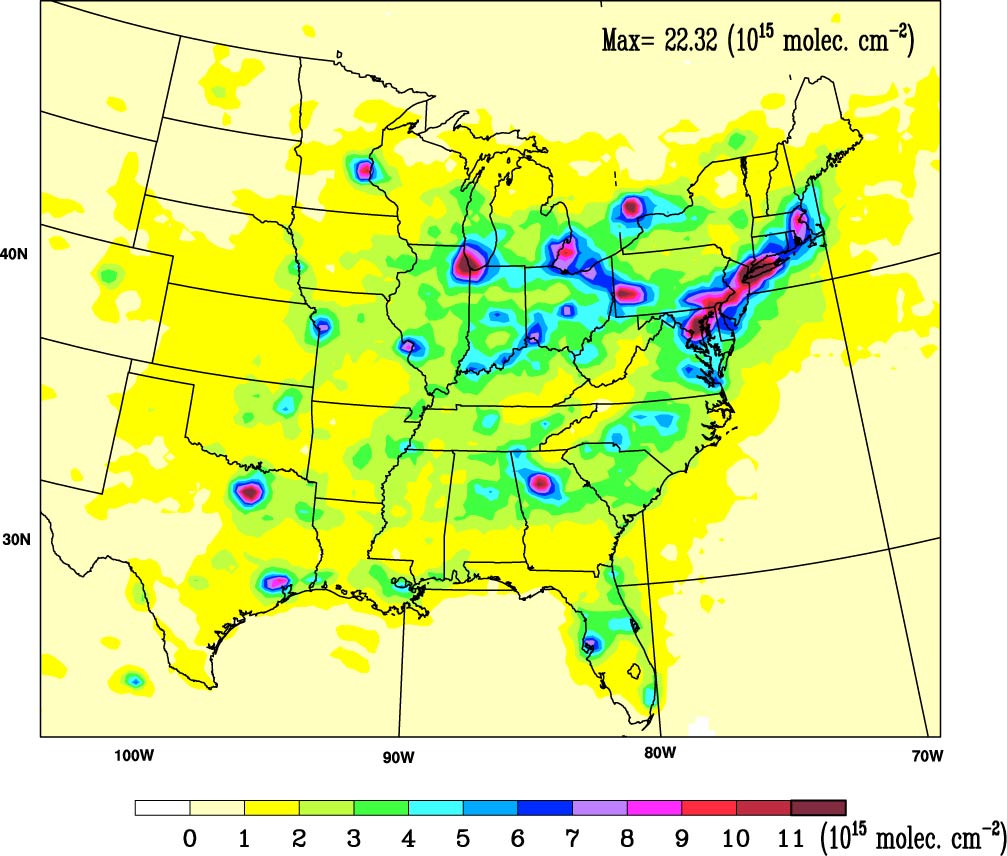 Eastern US Power Plant NOx Controls Detected by Satellite
Summer 2004 Average NO2 Vertical Columns
SCIAMACHY
WRF-Chem, Reference Emissions (NEI 99)
Northeast Urban Corridor
Ohio River Valley
Model reproduces satellite NO2 vertical columns over urban areas
Model NO2 columns too large over power plants using 1999 emissions
S.-W. Kim et al., Geophys. Res. Lett., 2006
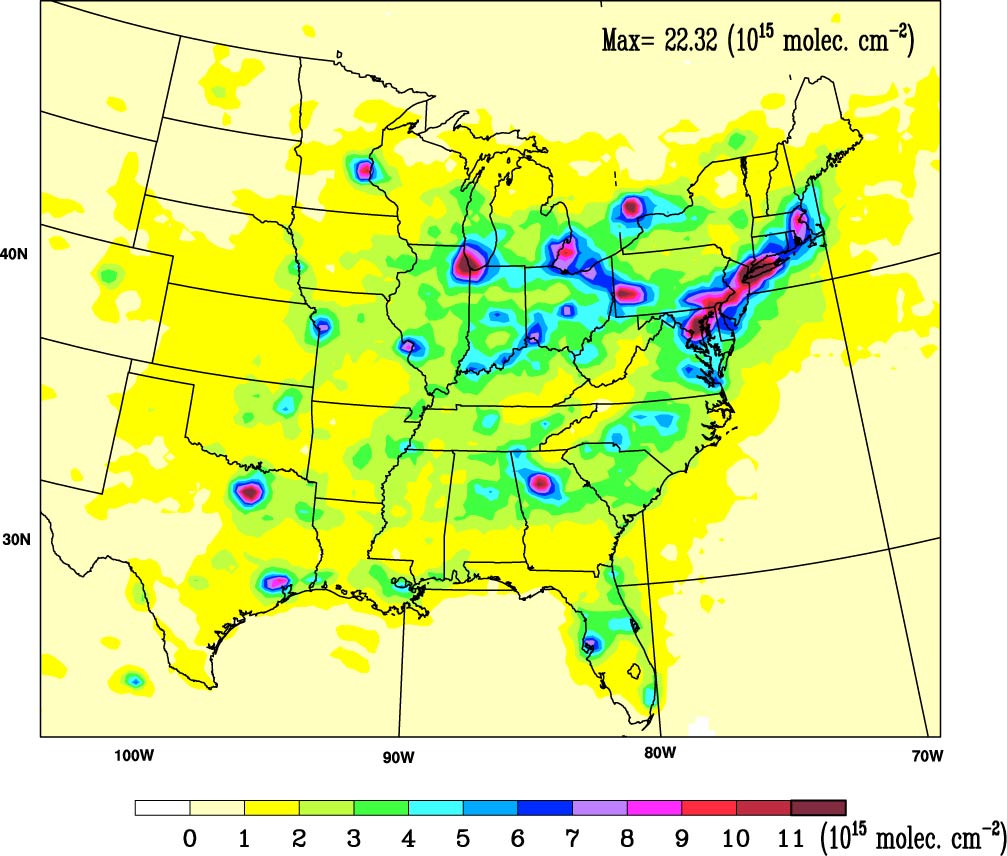 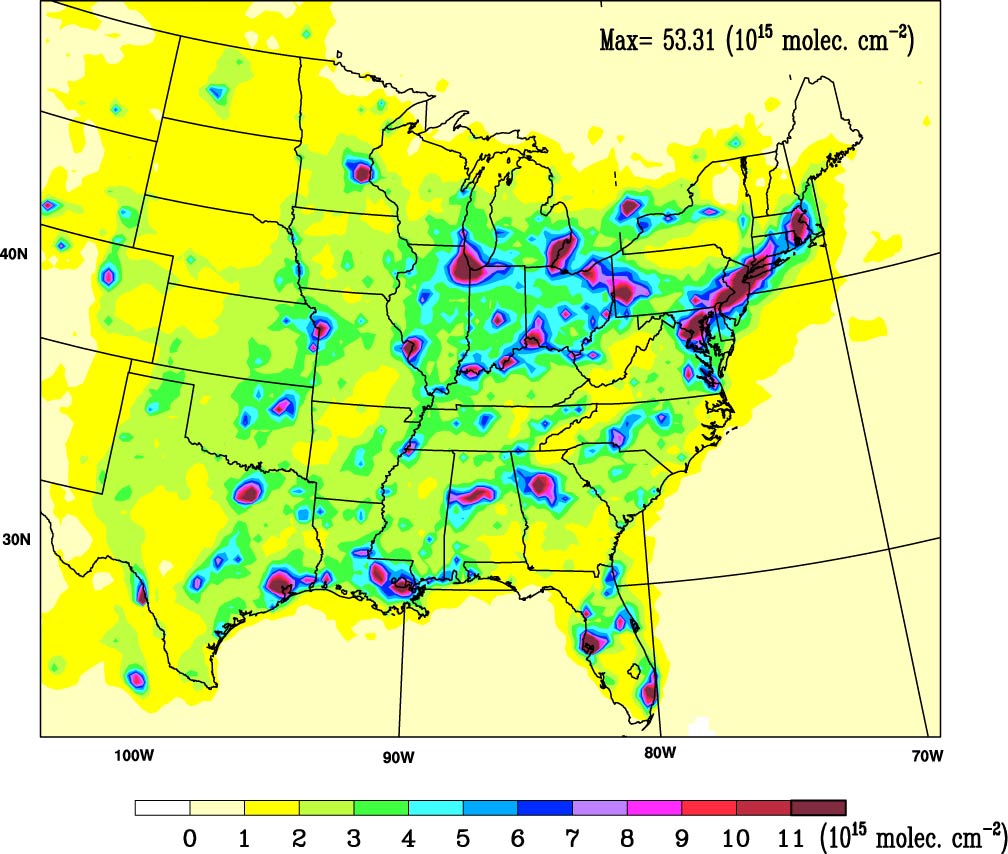 Eastern US Power Plant NOx Controls Detected by Satellite
Summer 2004 Average NO2 Vertical Columns
SCIAMACHY
WRF-Chem, Updated Power Plant Emissions
Power plants = CEMS 2004 monthly averages
All other sources = NEI 1999
Model with summer 2004 power plant emissions agrees much better with satellite NO2 columns over power plants
Satellite detects changes in Ohio River Valley from recent power plant NOx emission controls
S.-W. Kim et al., Geophys. Res. Lett., 2006
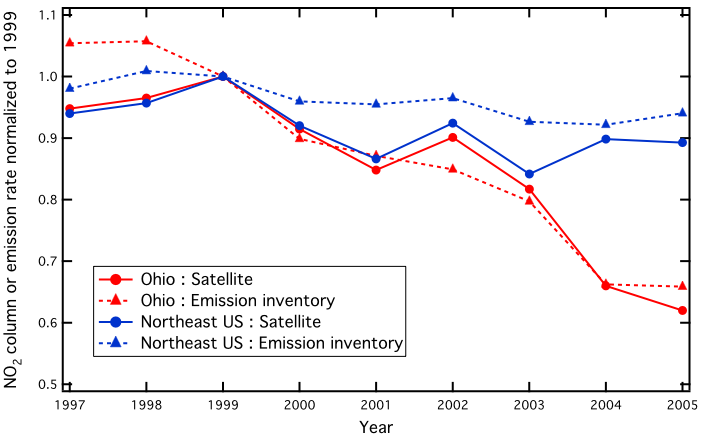 Northeast Urban Corridor
1997 - 2005
E(NOx) < 20% power plant
Ohio River Valley 1997
E(NOx) ~ 50% power plant
Ohio River Valley 2005
E(NOx) ~ 20% power plant
Trends in Eastern US Satellite NO2 and NOx Emissions
Similar trends in satellite NO2 columns and NOx emissions
Power plant NOx controls have decreased NO2 columns
Mobile NOx emission changes smaller than those from power plants
S.-W. Kim et al., Geophys. Res. Lett., 2006
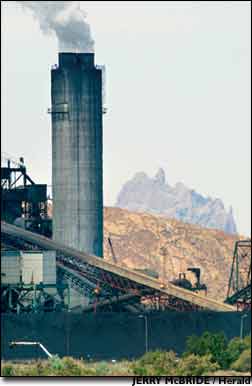 NOx Emissions from Western US Power Plants
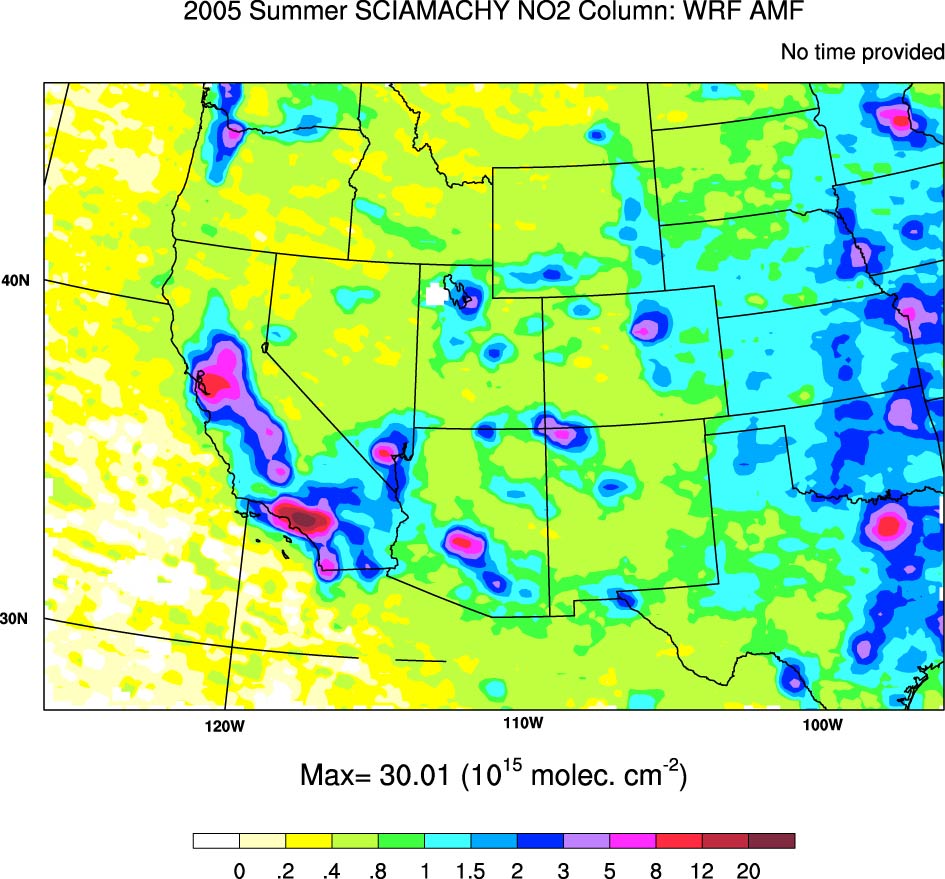 Colstrip
North Valmy
Dave Johnston/
Laramie River
Intermountain
Jim Bridger/
Naughton
Hunter /
Huntington
Reid Gardener
Craig/Hayden
Bonanza
Mohave
Four Corners/
San Juan
Navajo
Cholla/Coronado/ Springerville
Isolated plants have discrete signatures in satellite retrievals
Power plant emissions are measured continuously at each stack
Currently no NOx pollution controls on large coal-burning plants in the West
“Calibration” for satellite-model comparison
S.-W. Kim et al., J. Geophys. Res., 2009
SCIAMACHY, Summer 2005
Satellite - Model NO2 Column Comparison: Power Plants
Model uses observed emissions (CEMS) for power plants
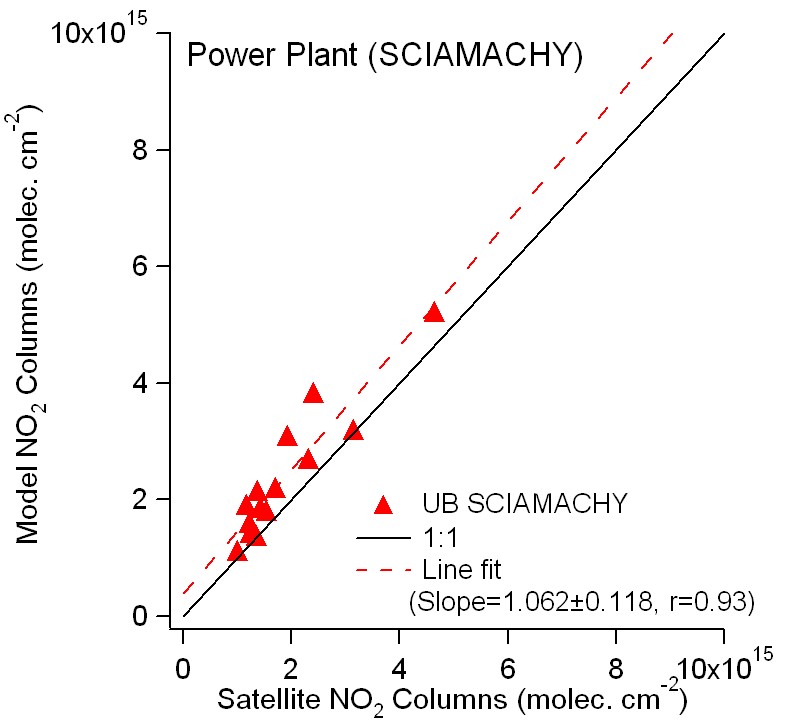 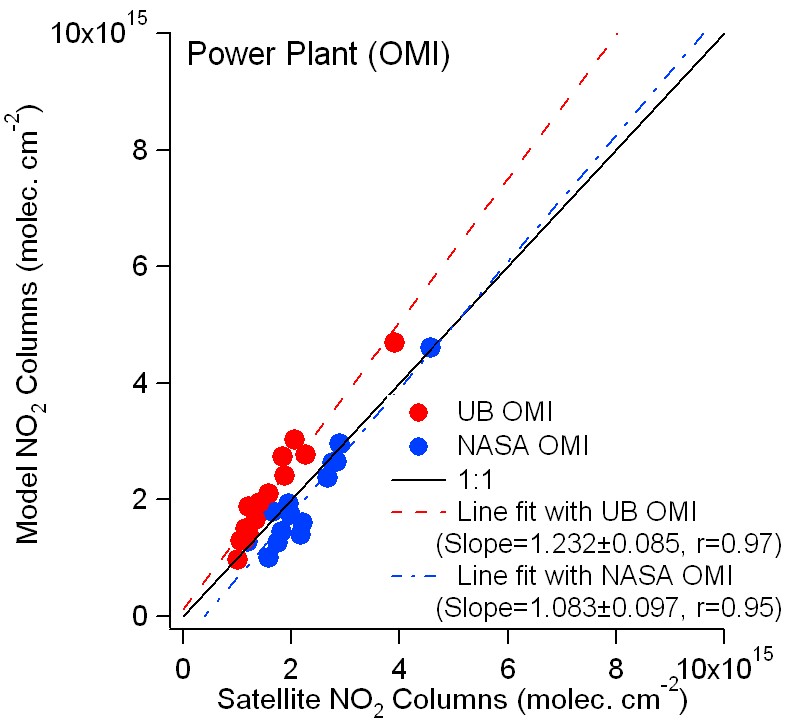 Satellite and model NO2 columns nearly equal over Western US power plants
Optimize satellite column retrievals and model parameterizations
Model enables comparison of different satellite retrieval approaches
Consistency for different retrievals: confidence in conclusions about emissions
S.-W. Kim et al., J. Geophys. Res., 2009
NOx Emissions from Western US Urban Areas
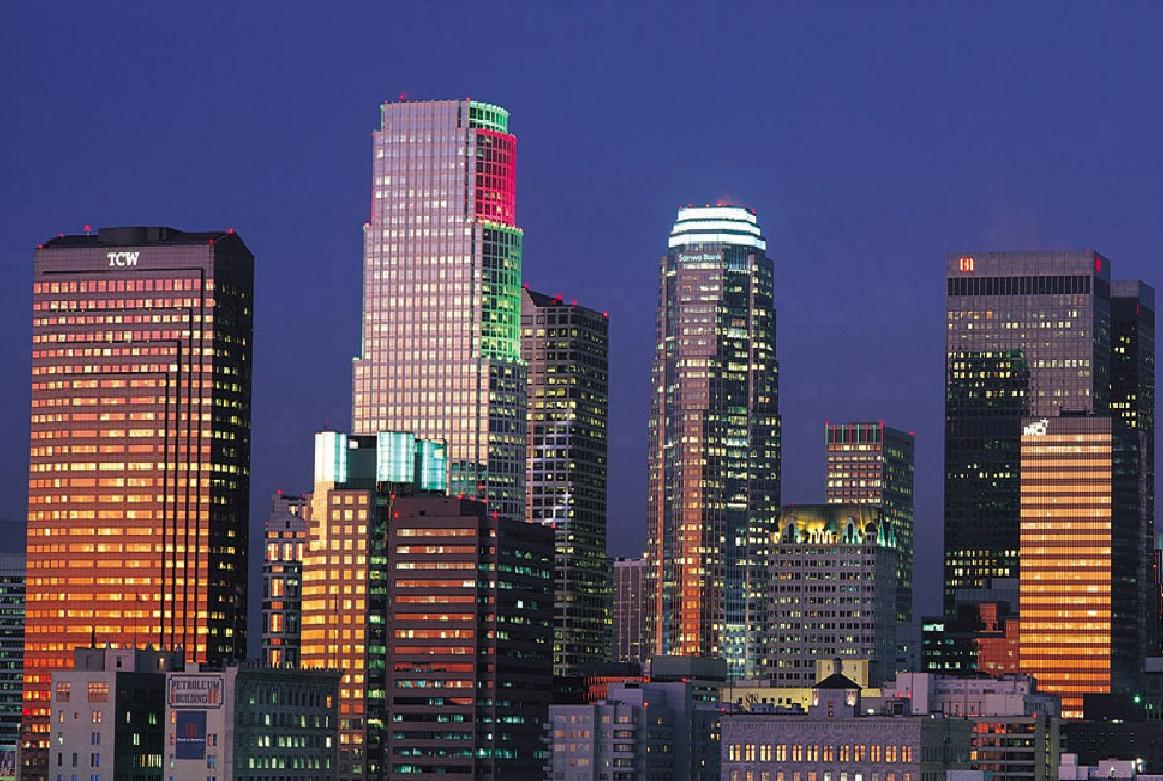 Build on satellite-model comparisons for power plants
Evaluate urban area emission inventories and monitor changes
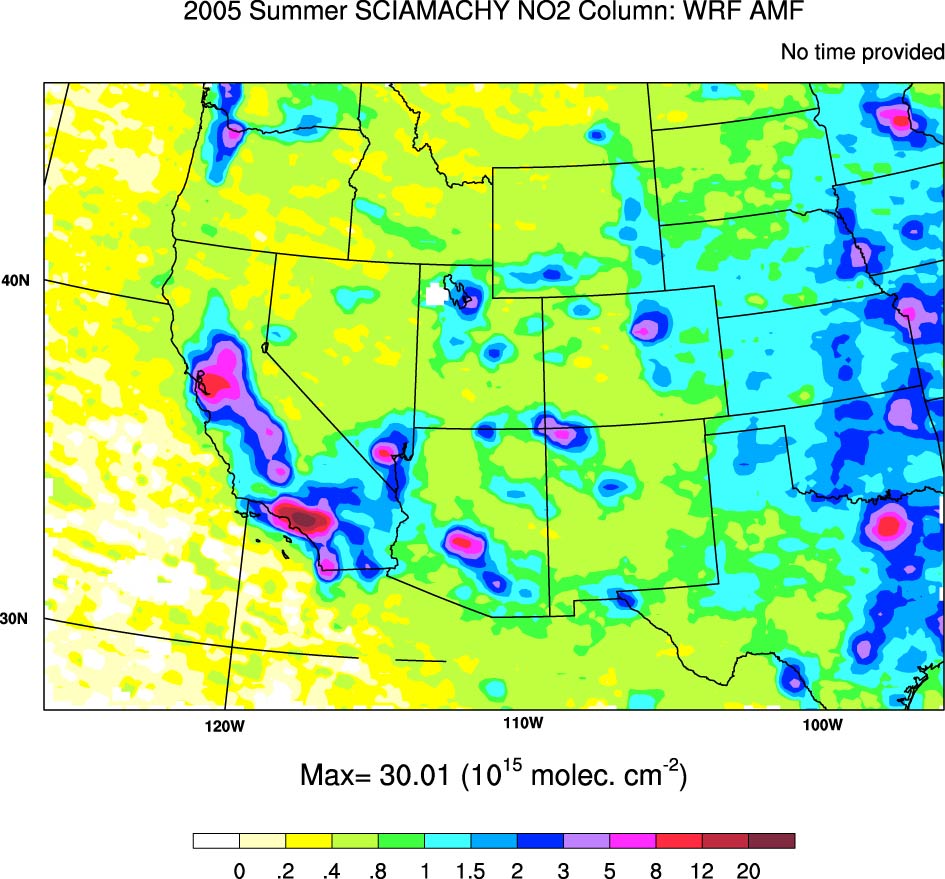 Denver
Boise
Salt Lake City
Reno
Sacramento
San Francisco
Albuquerque / Santa Fe
Fresno
Bakersfield
Los Angeles
Las Vegas
Phoenix
El Paso
Tucson
S.-W. Kim et al., J. Geophys. Res., 2009
SCIAMACHY, Summer 2005
Satellite - Model NO2 Column Comparison: Urban Areas
Note: weekend days are omitted in this analysis
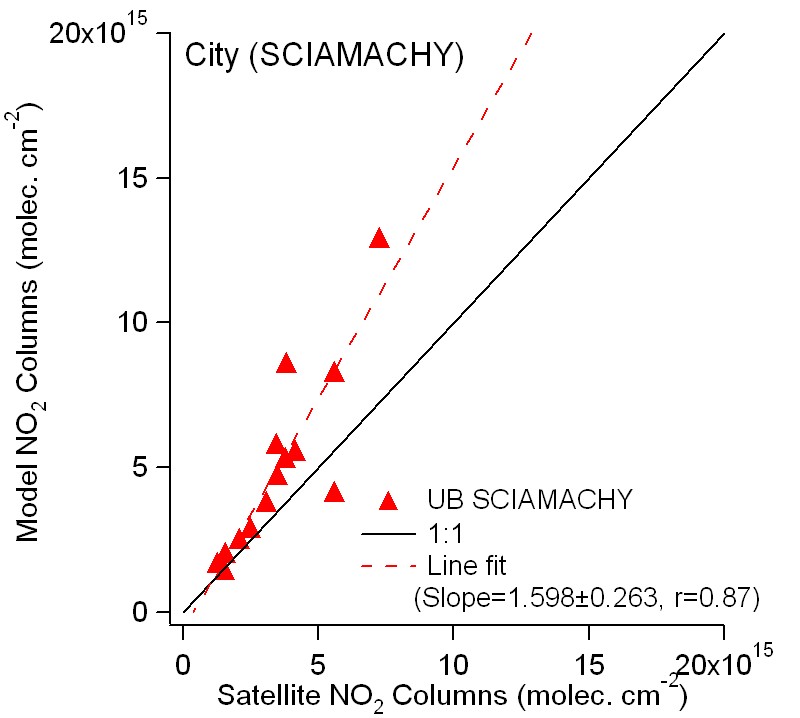 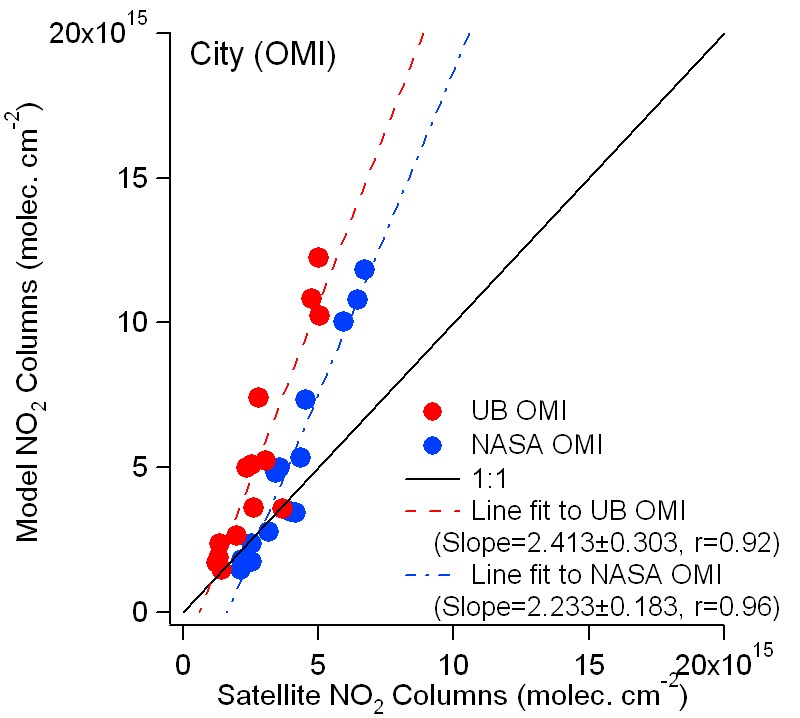 Large satellite - model NO2 column differences over many Western US cities
Urban emissions not well represented by 1999 inventory
Urban model NO2 columns higher than satellite retrievals
Trends in NOx emissions since 1999?
S.-W. Kim et al., J. Geophys. Res., 2009
Day-of-Week Trends in Urban Satellite NO2 Columns
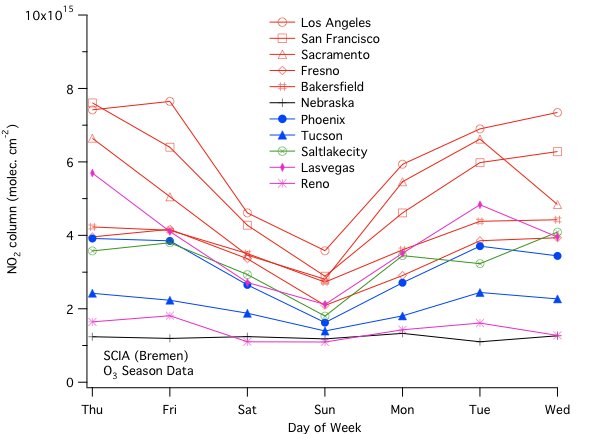 Satellites show weekend decline in urban NO2 columns
Reduced traffic, particularly heavy-duty diesel vehicles
Lower mobile source NOx emissions on weekends
Consistent with roadside monitoring
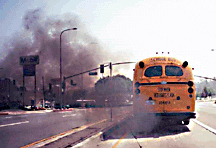 Model did not include day-of-week variations in NOx emissions
Day of week changes in satellite NO2 columns first reported by:
S. Beirle et al. (2003), Weekly cycle of NO2 by GOME measurements: a signature of anthropogenic sources, Atmos. Chem. Phys., 3, 2225-2232
S.-W. Kim et al., J. Geophys. Res., 2009
Year-to-Year Trends in Urban Satellite NO2 Columns
Left axis: NO2 columns averaged over box
Year-to-year declines in satellite NO2 columns in many Western US cities
 Coincide with NOx declines seen by roadside monitoring (Ban-Weiss et al., 2008; Bishop and Stedman, 2008).
Effect of cleaner engines, especially light-duty gasoline vehicles

 Declining trends in aerosols are not included in retrievals
Declines in satellite NO2 column might be underestimated
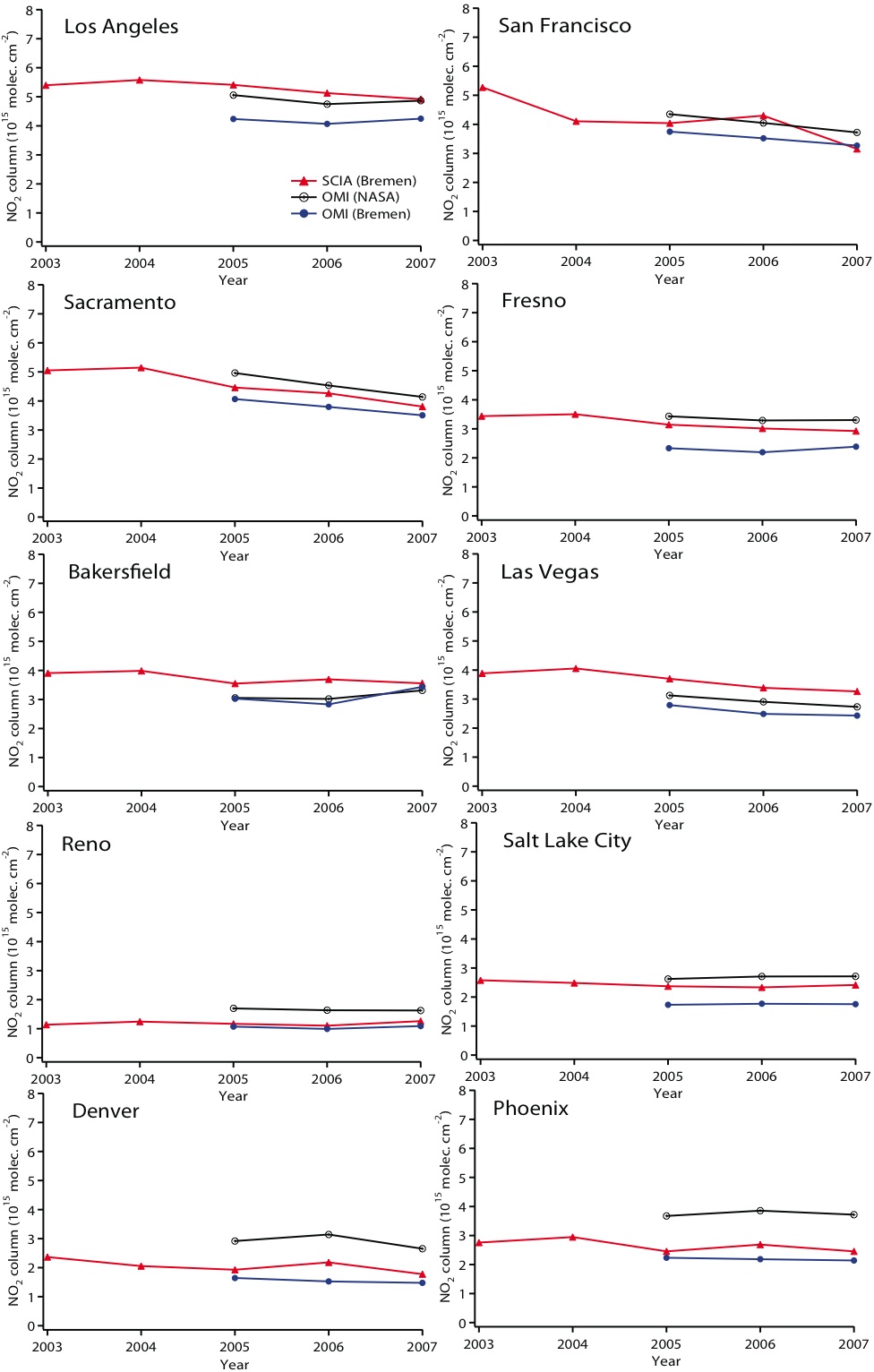 -8.13%/yr (SCIA)
-6.38%/yr (UB OMI)
-7.23%/yr (NASA OMI)
-2.53%/yr 
(SCIA)
-6.46%/yr (SCIA)
-6.86%/yr (UB OMI)
-8.31%/yr (NASA OMI)
-4.32%/yr (SCIA)
-4.73%/yr (SCIA)
-6.57%/yr (UB OMI)
-6.35%/yr (NASA OMI)
-2.54%/yr (SCIA)
S.-W. Kim et al., J. Geophys. Res., 2009
Improved Modeled NO2 Columns with Updated Emissions
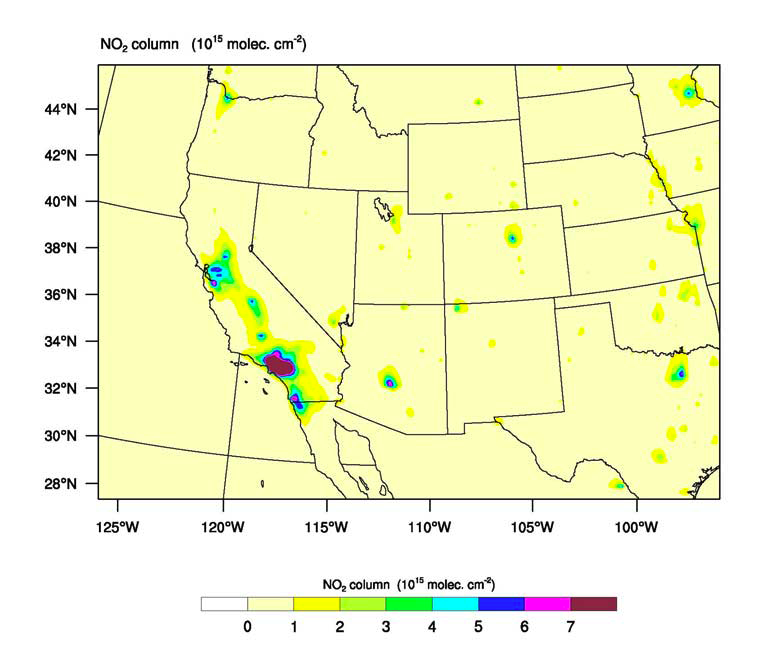 Modeled NO2 Column Difference (%) = (NEI05 - NEI99) / NEI99
Max = 92 (%) / Min = -78(%)
WRF-Chem:NEI99
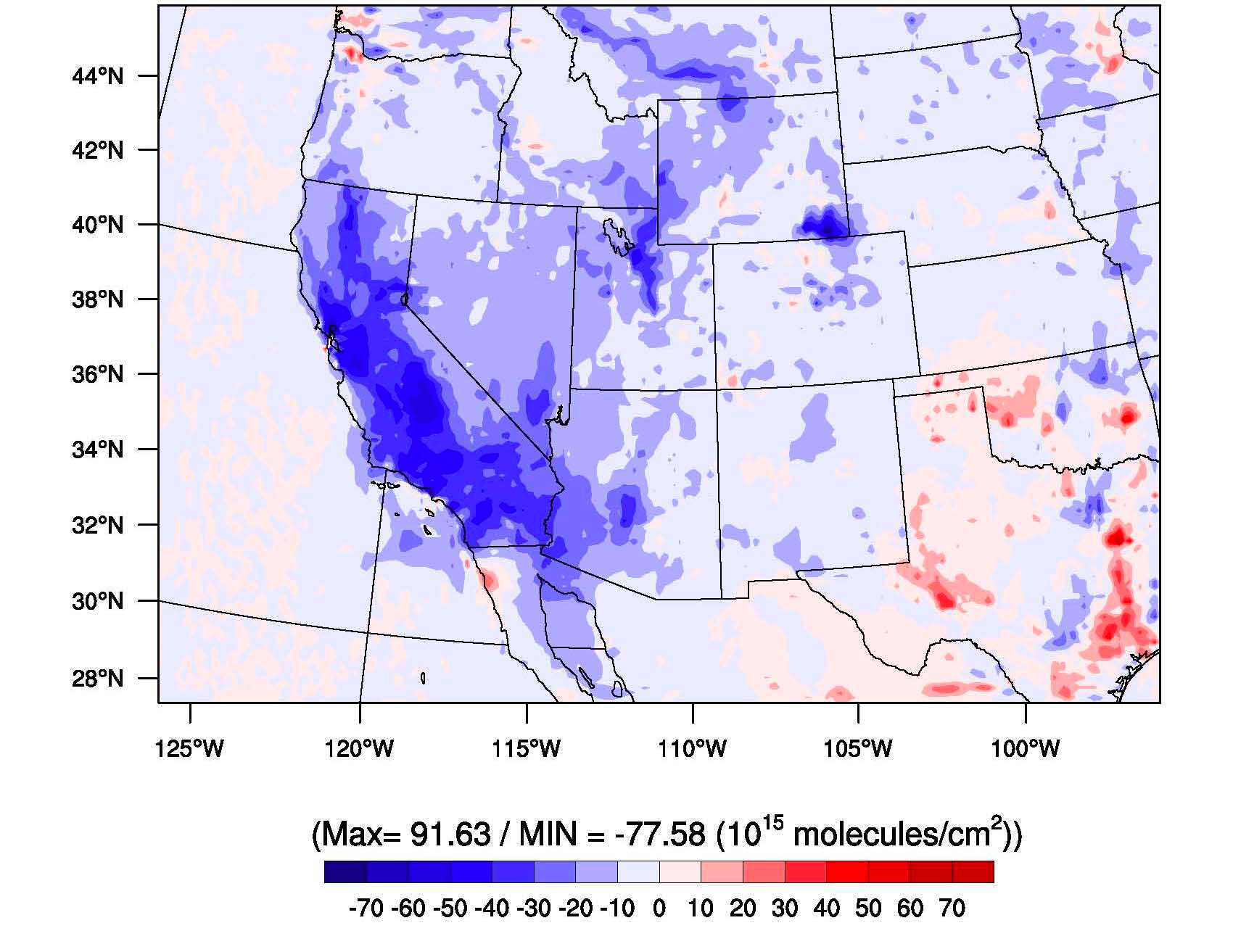 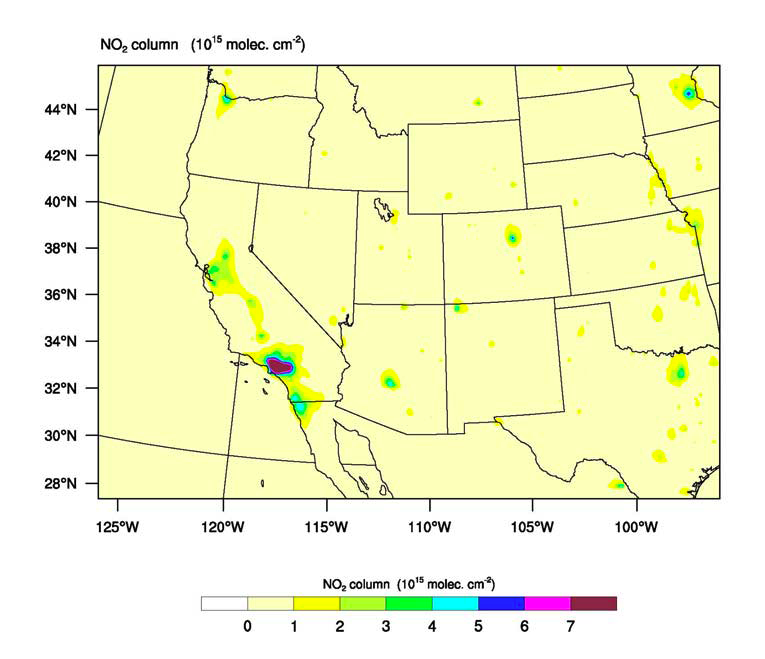 WRF-Chem:NEI05
Conclusions
Combination of satellite instruments and regional model provides useful evaluation of NOx emission inventories and trends
Satellites detect impact of NOx pollution controls at Eastern US power plants
Large Western US power plant NOx emissions help calibrate NO2 columns
Satellites detect impact of changes in Western US urban NOx emissions that are likely due to motor vehicles
Research Needs
Satellite retrievals
Impact of aerosols, temperature, land-use
Can satellites detect other types of NOx sources?
NO2 and aerosol vertical profiles/columns from surface and aircraft instruments
Modeling + other observations
Impact of NOx changes on O3 and PM
Interactions with inventory developers
Understand differences in top-down and bottom-up approaches
Understand differences between state and national inventories
[Speaker Notes: 2010: Two more years of satellite data to evaluate trends in emissions
CalNex 2010: investigate possible reasons for discrepancies between model and satellite NO2 columns over California urban areas
mobile and surface-based NO2 observations could validate both model and satellite NO2 columns (e.g. Stutz et al., Volkamer et al.)
tests of satellite retrievals over complex terrain: accurate NO2 profiles, aerosol optical depth, and better characterization of ground albedo (e.g. Pilewski et al.)
closer look at day-of-week variations for several California cities with satellite and in-situ data (e.g. Harley et al.)
Agricultural NOx emissions could be estimated from satellite data along with other measurement platforms (e.g. SJV ground site)
Use model to investigate impacts of NOx emission changes on ozone
Satellite HCHO and CHOCHO retrievals: assess VOC emissions and constrain sources of SOA]